Beobachtungsaufträge
Was muss ich machen?
Beobachte die Diskussion deiner Klassenkamerad:innen
Lies deine zugeteilten Beobachtungsaufträge
Mach dir Notizen
Im Anschluss an die Diskussion meldest du deine Beobachtungen der Diskussionsgruppe zurück
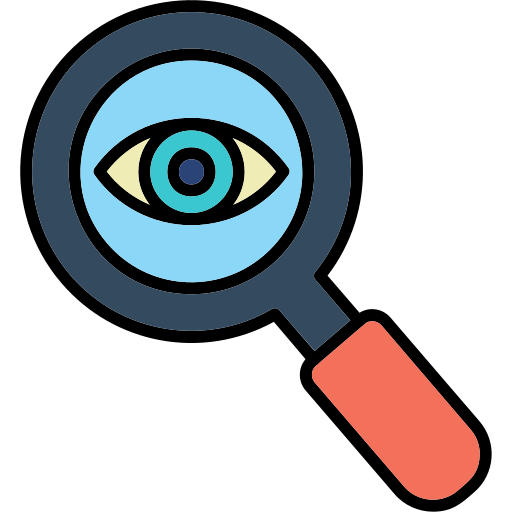 2
https://www.flaticon.com/de/kostenloses-icon/beobachten_8677021
Beobachtungsauftrag 1
Wie war die Atmosphäre in der Diskussion?offen, gemütlich, gehässig, komisch, … …
________________________________________________________________________________________________________________________________________________________________________________________________________________________________________________________________________________________________________________________________________________________________________________________________________________________________________________________________________________________________________________________________________________________________________________________________________________________________________________________________________________________________________

Was ist dir allgemein positiv oder negativ aufgefallen?
________________________________________________________________________________________________________________________________________________________________________________________________________________________________________________________________________________________________________________________________________________________________________________________________________________________________________________________________________________________________________________________________________________________________________________________________________________________________________________________________________________________________________
3
Beobachtungsauftrag 2
Wie wurde auf die Argumente der anderen Personen eingegangen?
________________________________________________________________________________________________________________________________________________________________________________________________________________________________________________________________________________________________________________________________________________________________________________________________________________________________________________________________________________________________________________________________________________________________________________________________________________________________________________________________________________________________________

Was ist dir allgemein positiv oder negativ aufgefallen?
________________________________________________________________________________________________________________________________________________________________________________________________________________________________________________________________________________________________________________________________________________________________________________________________________________________________________________________________________________________________________________________________________________________________________________________________________________________________________________________________________________________________________
4
Beobachtungsauftrag 3
Wie war der Sprechanteil der verschiedenen Rollen? War es ausgewogen oder nicht? Stoppe die einzelnen Zeiten!
________________________________________________________________________________________________________________________________________________________________________________________________________________________________________________________________________________________________________________________________________________________________________________________________________________________________________________________________________________________________________________________________________________________________________________________________________________________________________________________________________________________________________

Was ist dir allgemein positiv oder negativ aufgefallen?
________________________________________________________________________________________________________________________________________________________________________________________________________________________________________________________________________________________________________________________________________________________________________________________________________________________________________________________________________________________________________________________________________________________________________________________________________________________________________________________________________________________________________
5
Beobachtungsauftrag 4
Welche Fakten zum Thema Gamen hast du in der Diskussion gehört oder vielleicht auch neu gelernt?
________________________________________________________________________________________________________________________________________________________________________________________________________________________________________________________________________________________________________________________________________________________________________________________________________________________________________________________________________________________________________________________________________________________________________________________________________________________________________________________________________________________________________

Was ist dir allgemein positiv oder negativ aufgefallen?
________________________________________________________________________________________________________________________________________________________________________________________________________________________________________________________________________________________________________________________________________________________________________________________________________________________________________________________________________________________________________________________________________________________________________________________________________________________________________________________________________________________________________
6